多维阅读第14级
Orphan Elephants
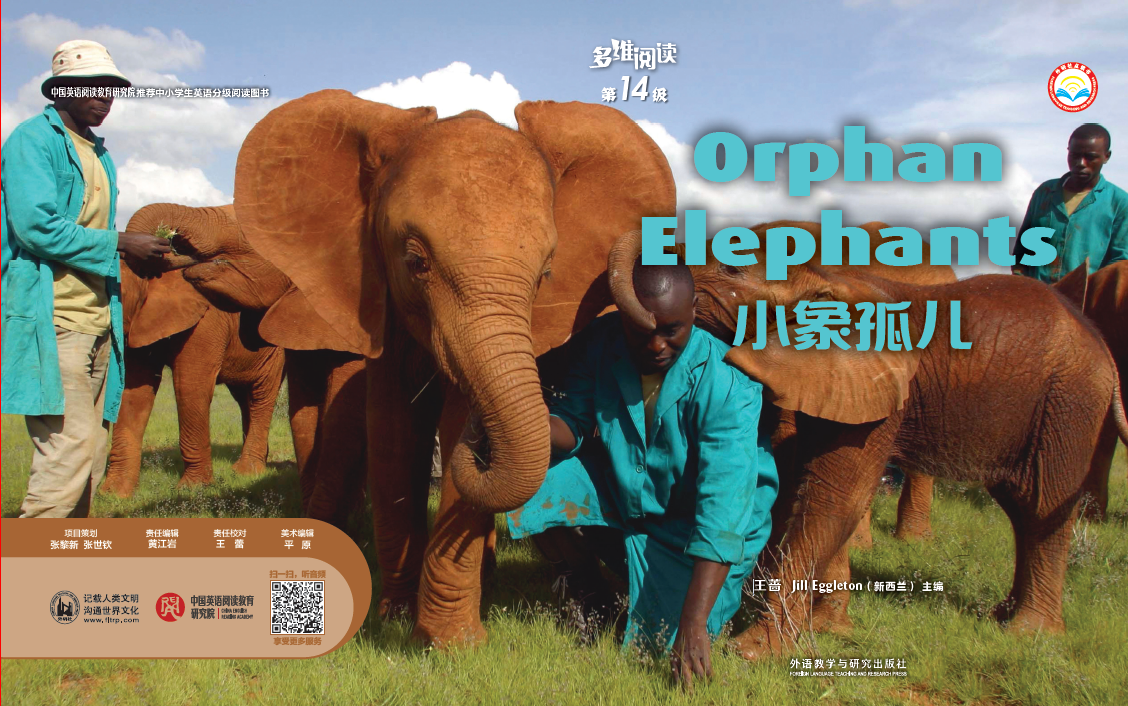 Read the cover of the book and answer the questions.
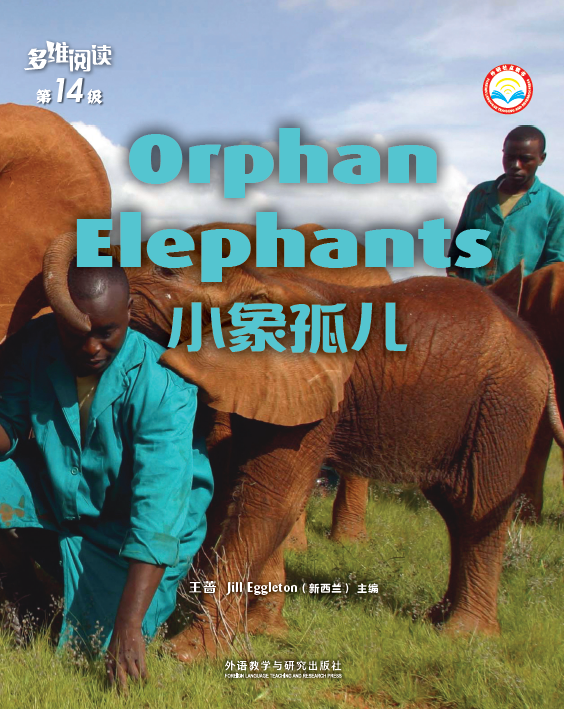 What can you see in the picture?
2.   What’s the title? Can   
      you guess why these 
      elephants become 
      orphans?
Enjoy the reading time！
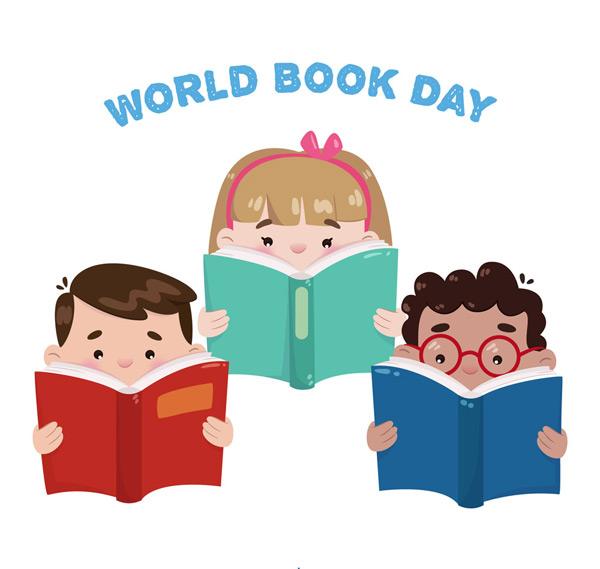 Read pages 2-5 and answer the question.
Why do these elephants become orphans?
REASON 1: Their mothers have been killed.
REASON 2: They are separated from mothers when they cross rivers because of dangerous environment.
Guess the story.
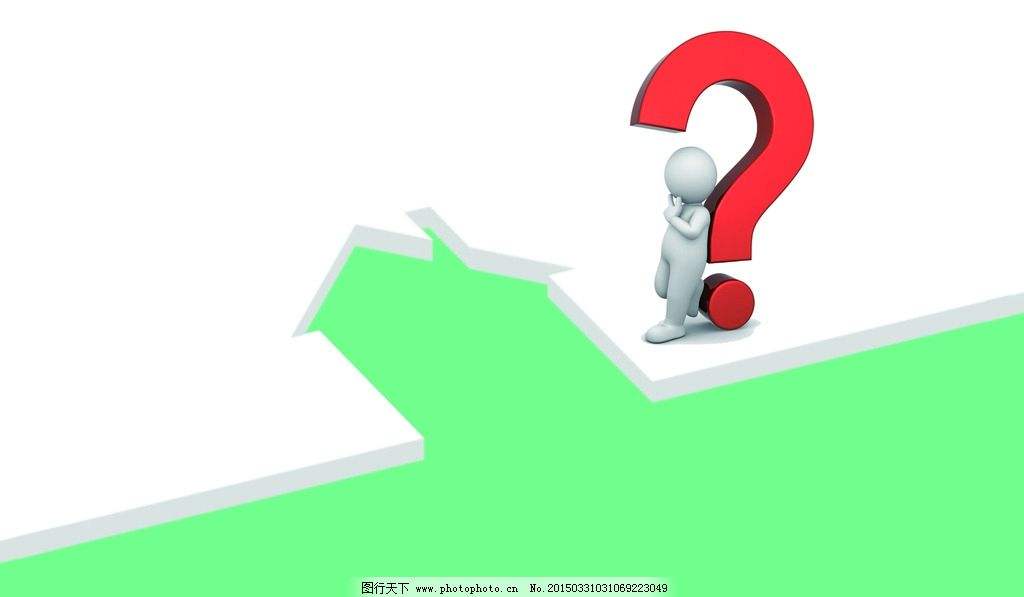 When elephants become orphans, …
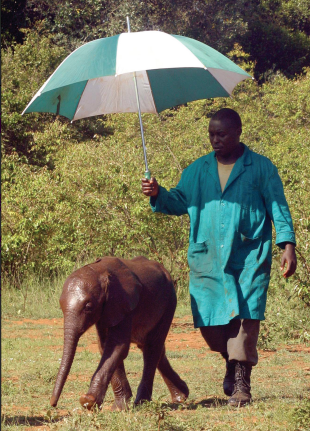 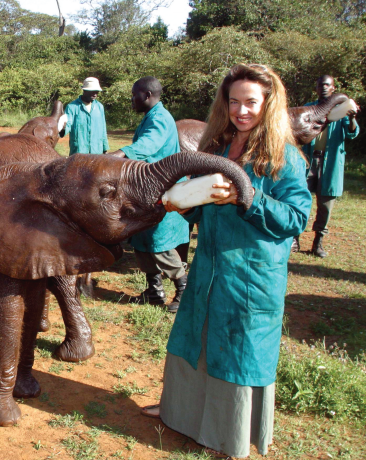 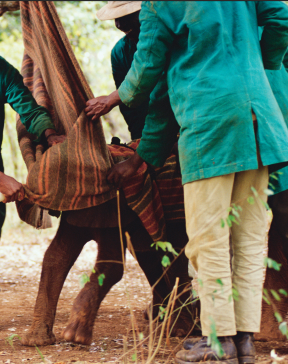 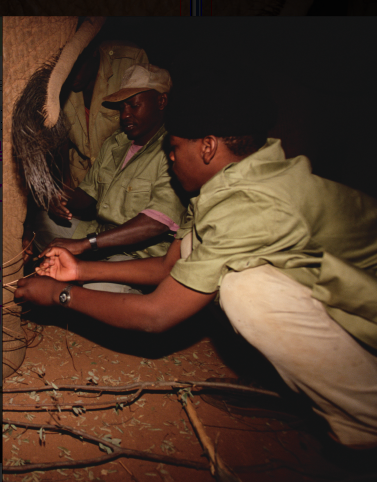 1. Where are they?
2. What are people doing there for them?
Read pages 6-13 and answer the questions.
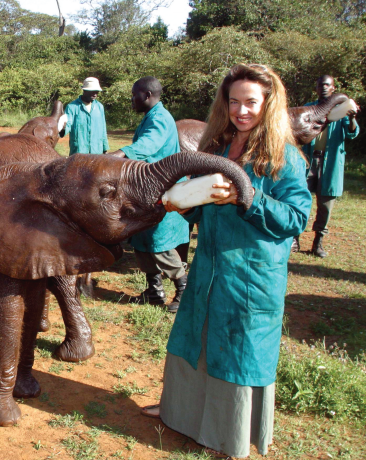 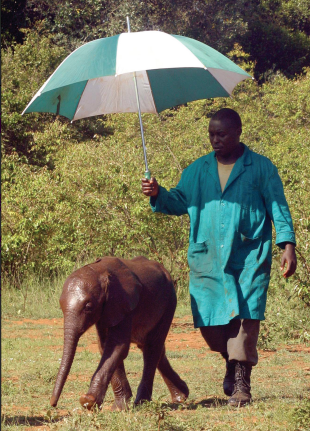 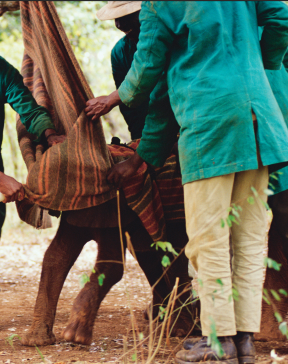 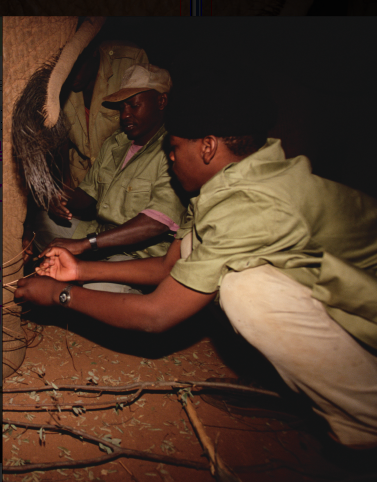 1. Where are these elephants?
2. What are people doing there for them?
Read pages 6-13 and answer the questions.
1. Where are these elephants?
They are in a special park.
2. What are people doing there for them?
People take care of the orphan elephants, say, teach them how to feed/drink, put an umbrella over them.
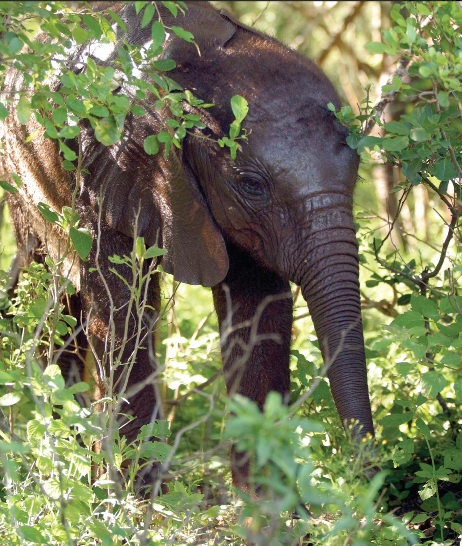 Complete the chart about 
Dika’s life experience.
Pair Work
Talk and write four important facts about orphan elephants.
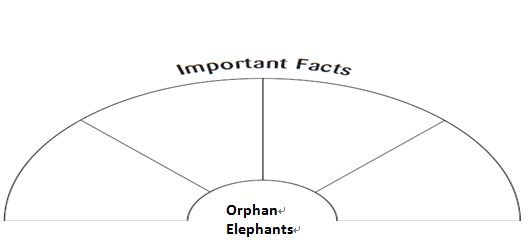 Group Work
Tell the story of orphan elephants.
Step 1
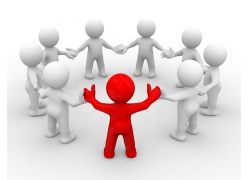 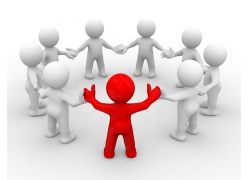 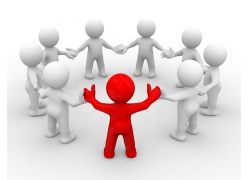 Group A： 
Keeper
Group B： 
Dika
Group C： 
Student
Roles:
Group Work
Tell the story of orphan elephants.
Step 2
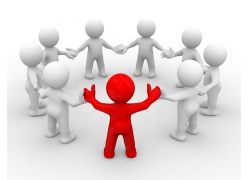 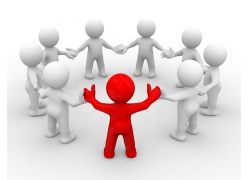 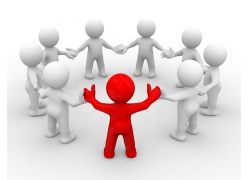 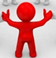 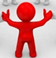 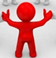 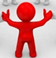 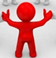 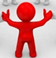 3 students from 3 groups
Group Work
Discussion
Why don’t orphan elephants forget where    
     they were cared for?
(Students’ own answers. For example, because
 keepers help them.)
2.  Can you guess what will happen if orphan 
     elephants are not taken to the park? Why?
(Students’ own answers. For example, they may get sick or die.)
Group Work
Discussion
Why does the author write the book?
(Students’ own answers. For example, the 
author wants to tell us that people 
should protect elephants.)
Group Work
Discussion
1. Can elephants and people get along well? 
2. What can we do to protect animals?
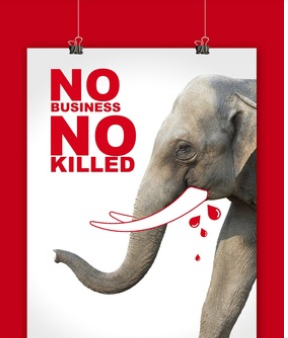 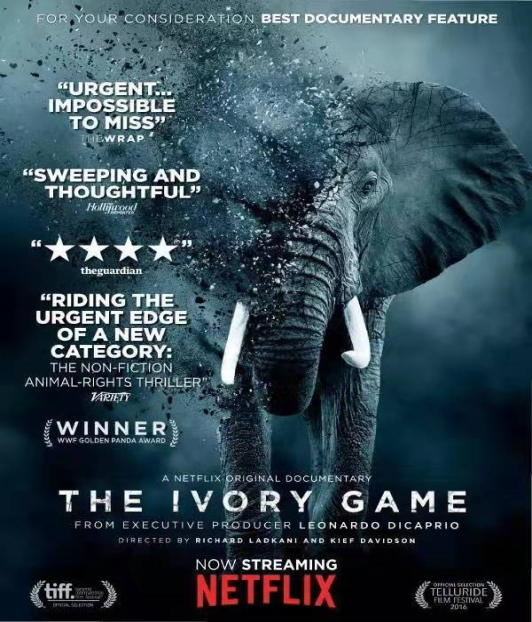 Summary
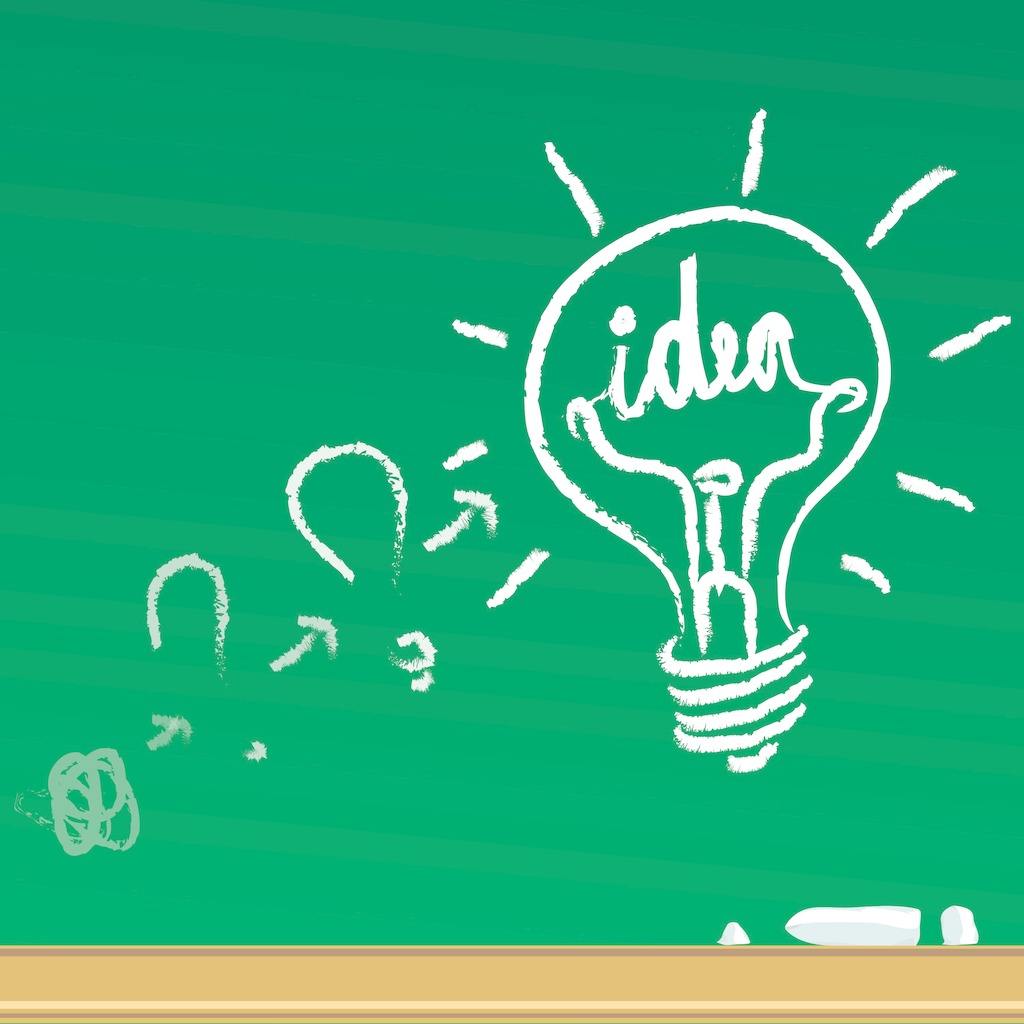 Homework
Prepare a report about orphan elephants in this book.
      Note 1: Reasons of becoming orphans, life in     
      the park, and your feelings about this story. 
      Note 2: A video, a written passage or a poster.
(2) Search more information about the orphan     
      elephant parks in Kenya and Sri Lanka. Then       
      write down a report of your research.
Find out more information.
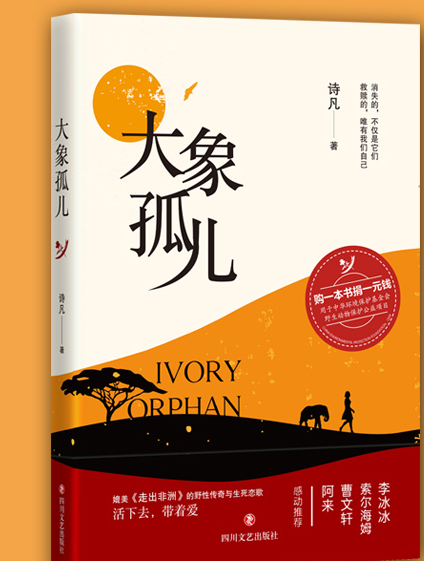 The video:
Born to Be Wild
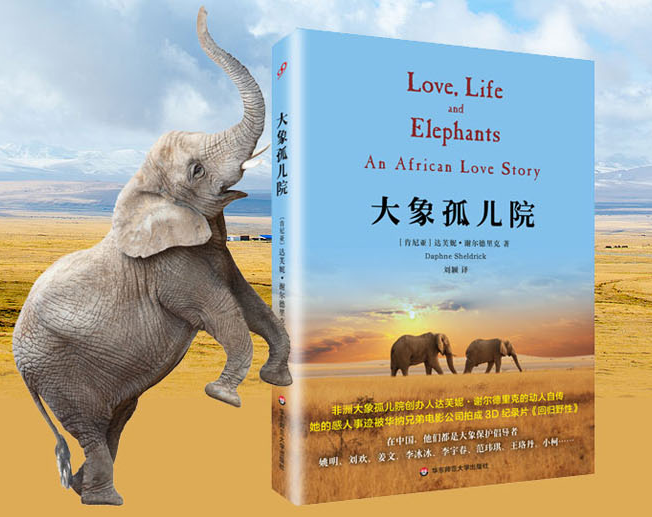